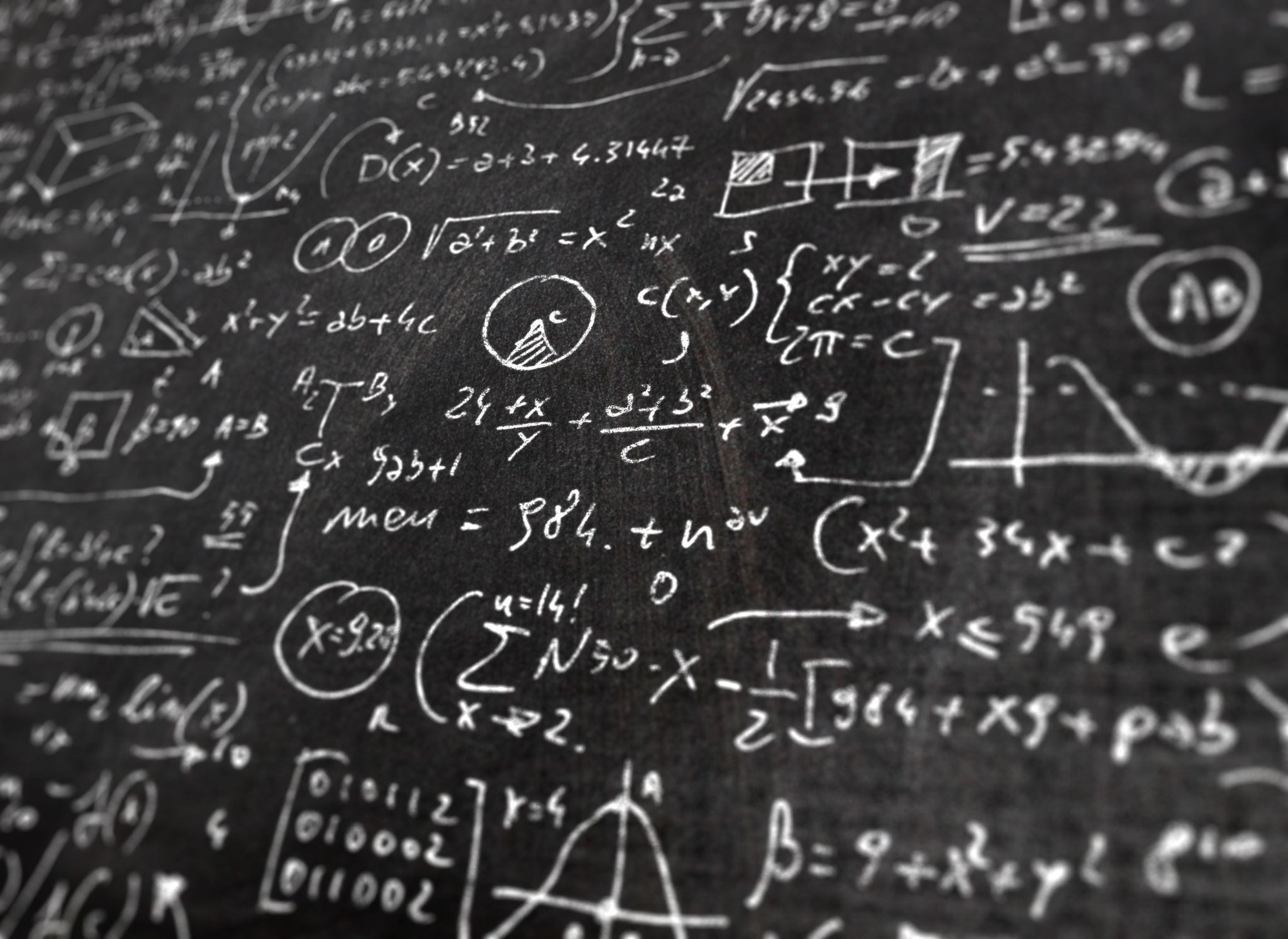 Lecture 5: Hosting Services Overview
Eng / Youssef khaled 
Backend Roadmap
What is Web Hosting?
Web hosting is a service that stores your website on servers.
It allows your website to be accessible on the internet.

Example: Your website’s files are saved on a server, so people can visit it.
Shared Hosting
In shared hosting, multiple websites share one server.
It is affordable but can be slower if many sites are on the same server.

Example: Small websites and blogs often use shared hosting.
VPS Hosting
VPS (Virtual Private Server) hosting offers more control and resources.
It divides a physical server into multiple virtual servers.

Example: Medium-sized websites and online stores use VPS for better performance.
Dedicated Hosting
Dedicated hosting gives you an entire server for your website.
It offers the best performance and control but is more expensive.

Example: Large businesses use dedicated hosting for high-traffic websites.
Cloud Hosting
Cloud hosting uses multiple servers to host websites.
It is scalable and can handle traffic spikes.

Example: Websites like Netflix and Facebook use cloud hosting for reliability.
Managed Hosting
Managed hosting includes extra services like server maintenance and backups.
The hosting company manages everything for you.

Example: Managed WordPress hosting provides tools and support specifically for WordPress sites.
What is a CDN?
A CDN (Content Delivery Network) stores copies of your website on servers around the world.
It helps load your website faster for visitors from different locations.

Example: Visitors from Europe get faster access to your website if a server is nearby.
Domain Hosting
Domain hosting is a service that allows you to register and manage domain names.
It links your domain name to your web hosting.

Example: You buy a domain name from GoDaddy and link it to your hosting server.
Choosing the Right Hosting
Consider:
- Size of your website.
- Traffic (number of visitors).
- Budget and performance needs.

Example: A new blog might use shared hosting, while an e-commerce site might need VPS.
Summary
- Shared hosting is affordable but slow, VPS and dedicated hosting offer more resources.
- Cloud hosting is scalable, and CDNs speed up website loading times globally.
- Managed hosting takes care of server management for you.